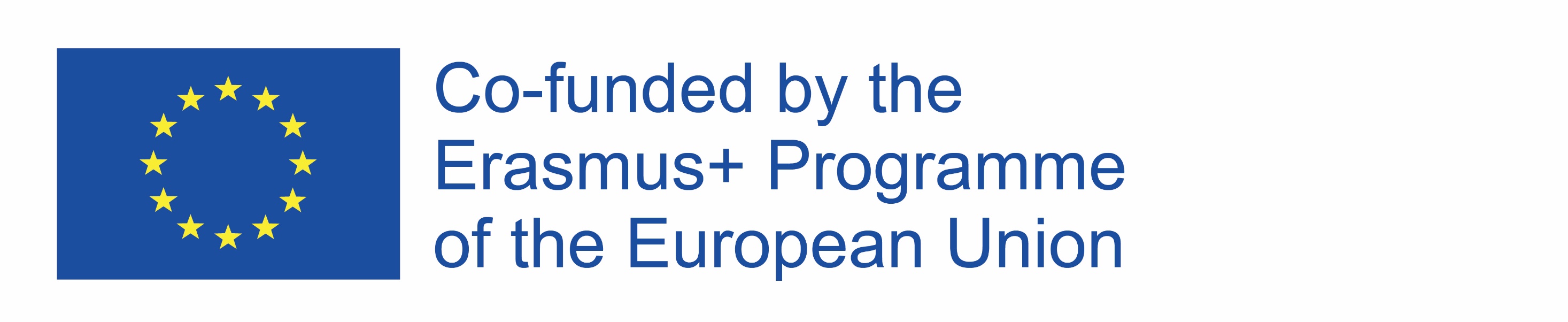 DEJINY DIVADLA
Web Quest určený pre druhý stupeň základných škÔl na vyučovacie hodiny slovenského jazyka.
Autor: Elżbieta Jeż
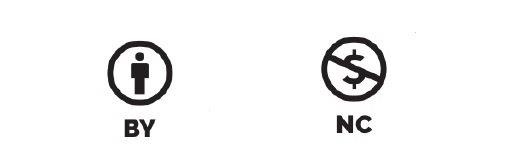 ÚVOD
Vitajte!
V tomto Web Queste sa budeme venovať umeniu, presnejšie jednej z jeho oblastí - divadlu. 
Všimli ste si, ako sa v priebehu storočí divadlo menilo? Uvedomujete si, že filmy sa vyvinuli práve z divadelných hier? Čo by bolo, keby sa táto oblasť umenia nerozvinula? Čo ste videli v divadle, kine alebo televízií?
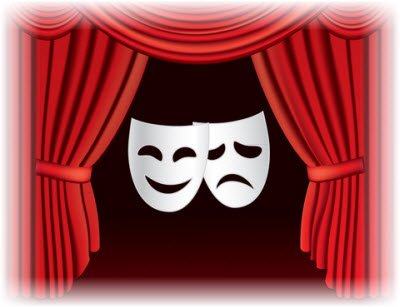 ÚVOD
Zamyslite sa nad tým, aký vplyv má na naše emócie sledovanie divadelných predstavení na živo. Je veľký rozdiel medzi takýmto vnímaním umenia v porovnaní s televíziu? 
Zamerajme sa na históriu divadla, venujme pozornosť tomu, ako divadlo vyzeralo, scénografii, kostýmom a predstavenému repertoáru v priebehu rokov.
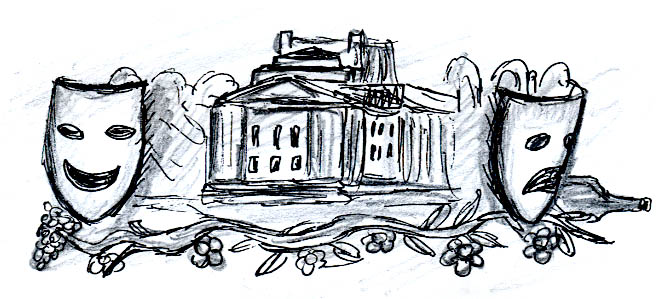 ÚLOHY
Počas realizácie Web Questu sa rozdelíte do dvoch skupín. Úlohou každej zo skupiny bude pripraviť plagát ( alebo lapbook), ktorý bude čo najlepšie ilustrovať dejiny a rozvoj divadla. 
Ďalšiu úlohou bude pripraviť rekvizity a divadelný plagát na najbližšie predstavenie vo Vašej škole.
Úloha
Príprava plagátu by sa mala skladať z nižšie uvedených etáp:
Rozpis a analýza dejín divadla v rôznych obdobiach,
Výber jedného obdobia a predstavenie jeho charakteristických vlastností – tak, aby druhá skupina mohla jednoznačne priradiť ilustrovaný plagát k vybranému obdobiu.
Po splnení úlohy budete svoju prácu prezentovať pred celou triedou a porozprávajte sa o výslednom efekte práce. Vďaka tomu sa Vaši spolužiaci lepšie oboznámia s Vami predstaveným obdobím dejín divadla.
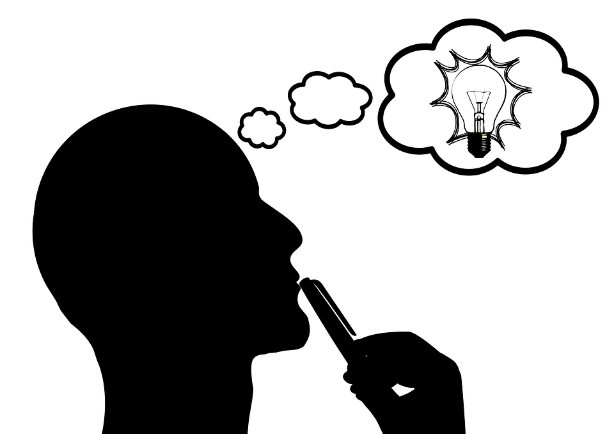 *ÚLOHY
Pracovný plán prípravy plagátu/rekvizít môže vyzerať nasledovne:
Porozprávajte sa s učiteľom o najbližšom divadelnom predstavení vo Vašej škole,
Zamyslite sa nad tým, aké rekvizity a kulisy sú nevyhnutné počas predstavenia. Rozdeľte úlohu na etapy – tak, aby ste ľahšie zhromaždili potrebné rekvizity a časti scénografie a pripravili plagát na školské predstavenie.
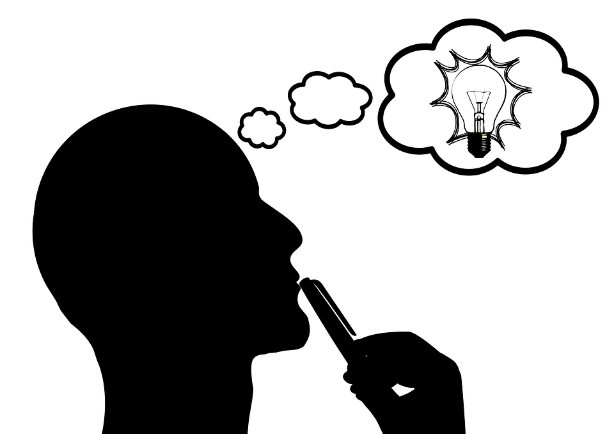 PROCES
Plagát alebo lapbook by mal obsahovať nasledujúce prvky:
Zoznam najdôležitejších období, v ktorých sa vyvíjalo divadlo,
Výber obdobia a príprava plagátu/lapbooku, ktorý bude charakterizovať divadlo v danom období,
Prezentácia charakteristických znakov vybraného obdobia, napr. starovekého divadla alebo alžbetínskeho divadla,
Vysvetlenie, akým spôsobom sa vybrané obdobie líši od moderného divadla. 
Zamyslite sa nad tým, čo malo vplyv na všetky „revolúcie” v divadelnom umení.
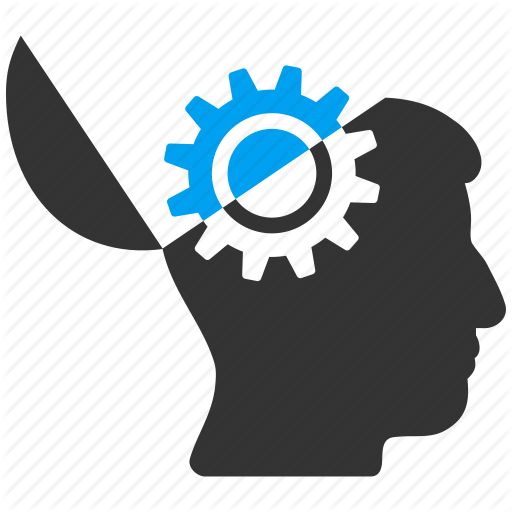 PROCES
Počas prezentácie svojho plagátu zohľadnite nasledujúce prvky:
Opis zvolenej témy – podrobné predstavenie Vami vybranej témy, ktorá zohľadní históriu a charakteristické vlastnosti obdobia, v ktorej sa divadlo vyvíjalo, menilo, tešilo popularite,
Obrázky, fotografie, schémy, ktoré prezentujú realizovanú tému,
Zdôvodnite, prečo Vás vybrané obdobie najviac zaujalo.
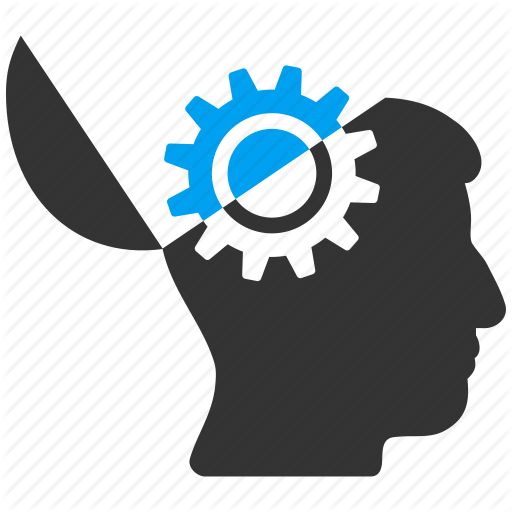 *PROCES
Príprava rekvizít, časti scénografie, plagátu by mala byť:

Čo najlacnejšia .
Zamyslite sa, ako čo  najrýchlejšie a zároveň čo najefektívnejšie vytvoriť „niečo z ničoho”
Konajte a buďte kreatívny!
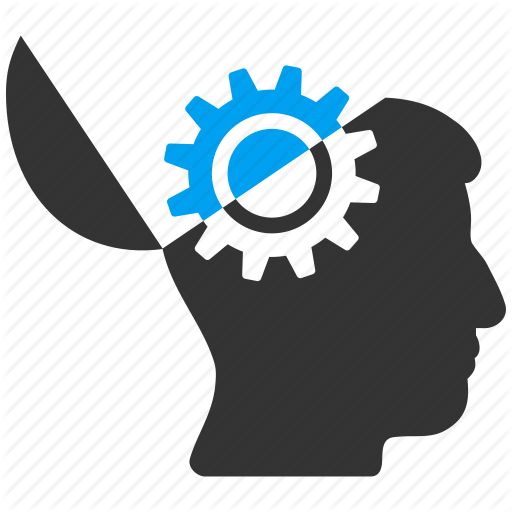 PROCES
Nezabúdajte na to, že učiteľ bude hodnotiť:
Správnosť informácií.
Zaangažovanie do prípravy a realizácie vybranej témy.
Estetiku Vášho plagátu.
Zaujímavý spôsob prezentácie pred celou triedou.
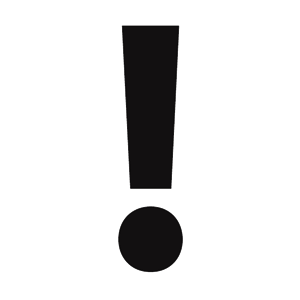 PROCES – 1. TÝŽDEŇ
Oboznámenie sa s obsahom úlohy.
Rozdelenie triedy do skupín.
Výber obdobia.
Rozhovor o využívaní internetových zdrojov.
Príprava pracovného plánu.
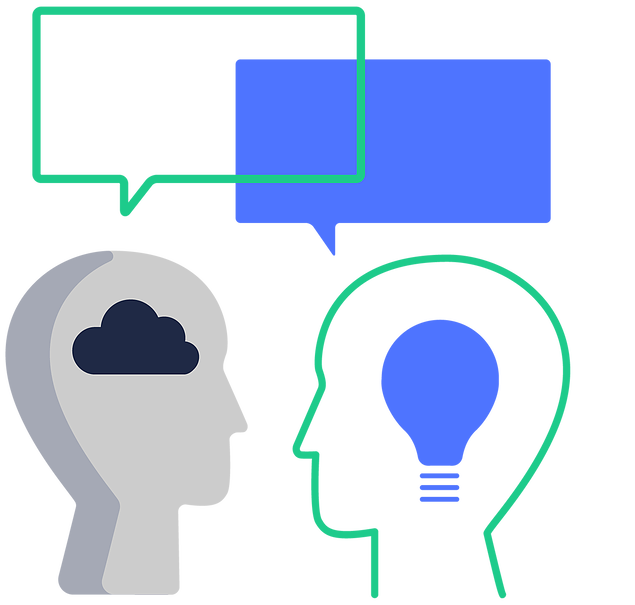 PROCES – 2./3. TYŽDEŇ
Príprava divadelného plagátu.
Prezentácia práce žiakov pred celou triedou.
Rozhovor o splnených úlohách.
Hodnotenie práce žiakov.
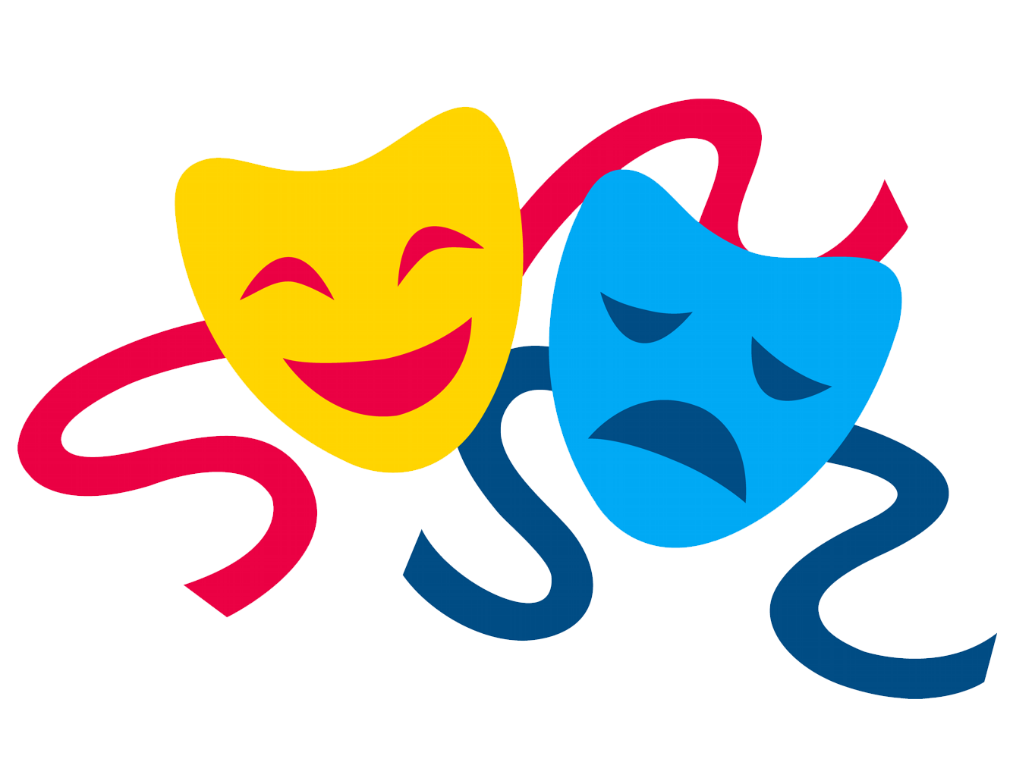 ZDROJE
https://cs.wikipedia.org/wiki/Divadlo
https://cs.wikipedia.org/wiki/Divadlo#D%C4%9Bjiny
http://antiskola.eu/cz/referaty/3263-strucne-dejiny-divadla
https://www.hdk.cz/o-divadle/historie/
http://antiskola.eu/cz/referaty/13521-narodni-divadlo
http://antiskola.eu/cz/referaty/16278-anticke-divadlo
https://www.slovackedivadlo.cz/slovacke-divadlo
https://www.divadlo.cz/
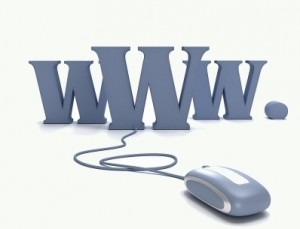 HODNOTENIE
HODNOTENIE
HODNOTENIE
ZÁVER
Počas manuálnych prác ste mohli ukázať svoje zručnosti a zdokonaľovať ich.
Prezentácia plagátu/lapbooku a plagátu školského predstavenia Vás pripraví na to, aby ste vedeli zaujímavým spôsobom rozprávať o rôznych témach.
Pri hľadaní informácií týkajúcich sa dejín divadla ste určite získali dodatočné vedomosti.
Tento projekt Vás naučil všímať si rozdiely medzi históriou a súčasnosťou.
ZÁVER
Práca v skupine je vždy výzvou, vďaka nej si precvičíte rozdelenie povinností a zodpovednosť za jednotlivé etapy úlohy.
Vystúpenia pred akoukoľvek skupinou ľudí nie sú bohužiaľ jednoduché, ale toto cvičenie Vám pomohlo získať viac skúsenosti a sebaistoty.
Práca, ktorá využíva internetové zdroje určite prinesie svoje ovocie v budúcnosti. Táto úloha Vám pomohla rýchlo a ľahko nájsť určené informácie.
POKYNY PRE UČITEĽA
Pri rozdeľovaní žiakov do skupín by a mali brať do úvahy individuálne predispozície každého žiaka. Rozdelenie by mal realizovať učiteľ, aby žiadna skupina nebola slabšia.
Učiteľ by mal byť počas práce žiakov oporou a mal by ich viesť k tomu, aby úlohu zrealizovali správne.
Žiaci by mali cítiť, že Učiteľ je osobou, ktorá motivuje žiakov do spoločnej, konštruktívnej práce a zábavy.
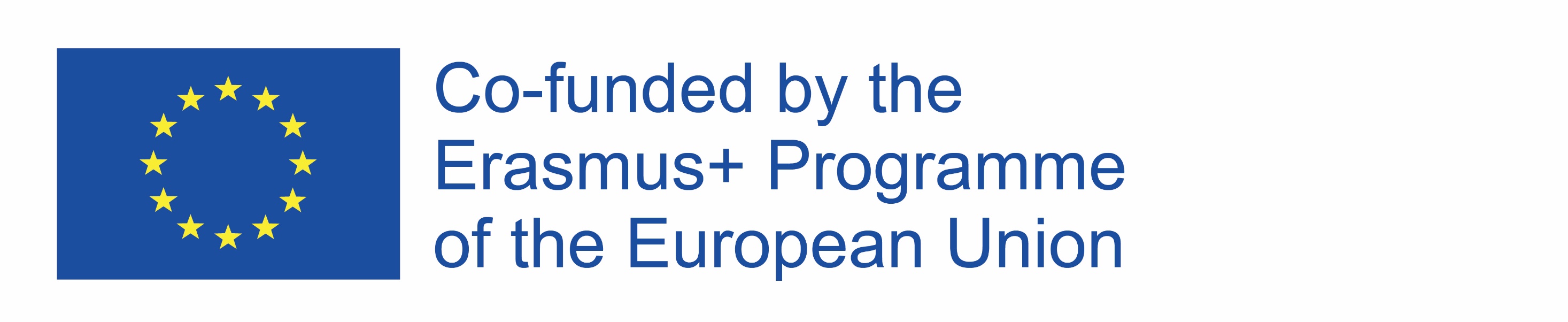 POKYNY PRE UČITEĽA
Učiteľ môže určiť niektoré etapy projektu ako domácu úlohu. O všetkých týchto úlohách sa je vhodné dôkladne porozprávať a naplánovať ich.
Projekt by mal byť realizovaný od 1 až do 3 týždňov, spolu s prezentáciu vybranej úlohy. Učiteľ by mal na základe predispozícií danej triedy určiť čas, v rámci ktorého žiaci vybranú úlohu zrealizujú.
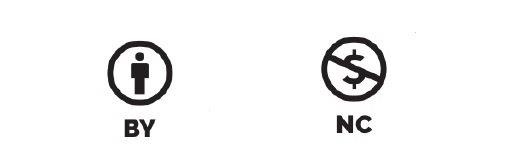